CRUSH SENDROMUNUN HASTANE ÖNCESİ YÖNETİMİ
Beliz YEKELER KAHRAMAN1 
Ali EKŞİ2
1.Gümüşhane Üniversitesi SHMYO, Tıbbi Hizmetler ve Teknikler Bölümü, Gümüşhane 
İstanbul Üniversitesi Florance Nightingale Hemşirelik Fakültesi  İç Hastalıkları ABD (Doktora)
2. Ege Universitesi, Atatürk SHMYO, İlk ve Acil Yardım Bölümü, İzmir
yekeler_beliz@hotmail.com
Sunum İçeriği
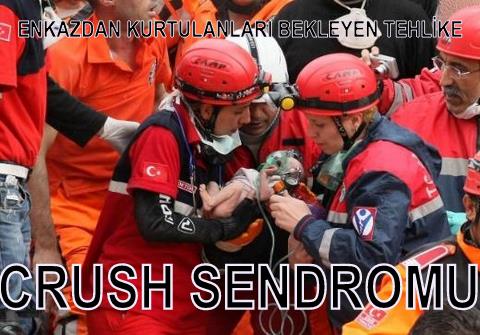 Terminoloji
Etiyoloji 
Epidemiyolojisi
Patogenezi
Hastanın Olay Yerinde Yönetimi
Hastanın Transportu
Terminoloji
Crush: Ezilme, sıkışma, travmaya uğrama

Rabdomiyoliz: Travma sonucu kas hücresi içinde ki maddelerin dolaşıma katılması

Crush sendromu: Rabdomiyolize bağlı olarak cerrahi ve medikal bir çok belirti ve bulgu içeren tablodur.
Depremlerde travmanın doğrudan etkisinden sonra en sık ikinci ölüm nedeni crush sendromu ve bunun neden olduğu komplikasyonlardır. 

Morbitide ve mortaliteyi artıran bu sendromun bilinmesi ve gerekli önlemlerin alınması son derece önemlidir.
Etiyoloji
NONTRAVMATİK
Alkol 
İlaçlar ve toksinler
İnfeksiyonlar
Elektrolit dengesizlikleri
Endokrin hastalıklar
TRAVMATİK
Trafik kazaları
Maden göçükleri
Aşırı egzersiz
Aynı pozisyonda uzun süre kalmak
Kas iskemisi
Elektrik akımı
Hipertermi
 Depremler
Epidemiyoloji- I
Ezilme sendromu sıklığı incelenirken;
Deprem travmalarının ancak bir kısmında rabdomiyoliz vardır
 Rabdomiyolizlerin tümünde ezilme sendromu ortaya çıkmaz 
Ezilme sendromu olgularının tümünde ABY gelişmez. 

Depremler de;
Tüm yaralanmaların yaklaşık %2 ile %5’inde ezilme sendromu
Tüm yaralanmaların yaklaşık %1.5’inde ABY
1.Sever MŞ. Crush Sendromu ve Marmara Depremi’nin Öğrettikleri. http://www.tsn.org.tr/folders/file/crush_sendromu.pdf ET: 17.02.16 
2. Scharman E.J., Troutman W.G. Prevention of Kidney Injury Following Rhabdomyolysis A Systematic Review. The Annals of Pharmacotherapy. 2013 January, Volume 47
Epidemiyoloji- II
Ezilme sendromunun prezantasyonu depremin şiddeti, binaların yapısı, yaralanma koşulları ve kurtarma durumuna göre değişkenlik göstermektedir (1,2).

Enkaz altında kalış süresi ile crush sendromu arasında anlamlı bulgu saptanamamıştır (3,4).

Orta yaş gruptakilerde daha sık, ileri yaş ve çocuklarda daha seyrektir (4).
1-Al B, Güllü MN, Kaplan M, Güloğlu C, Aldemir M. Crush sendromu. Tıp Araştırma Dergisi  2006;4:31-38.
2- Scharman E.J., Troutman W.G. Prevention of Kidney Injury Following Rhabdomyolysis A Systematic Review. The Annals of Pharmacotherapy. 2013 January, Volume 47
3- Sever MS, Kazancıoğlu R. Van Depremi’nin Ardından: Yine Yeniden Deprem. Turk Neph Dial Transpl 2012;21:7-9.  http://dx.doi.org/10.5262/tndt.2012.1001.02
4-Oda J, Tanaka H. Analysis of 372 patients with crush syndrome caused by the Hanshin-Awarji eartquake. J Traumaa 1997; 42:470-476
Epidemiyoloji- III
Ülkemizde 1999 Marmara Depremi 17480 kişinin ölümüne ve 43953 kişinin yaralanmasına,

 Marmara Depremi’nde %1.5 (659) oranında ezilme sendromu gelişmiştir.

 Ezilme sendromu gelişen hastaların %75’ine diyaliz uygulanmıştır. (1,2,3).
1.Başbakanlık Afet ve Acil Durum Başkanlığı Raporu
2. Sever MŞ. Crush Sendromu ve Marmara Depremi’nin Öğrettikleri. http://www.tsn.org.tr/folders/file/crush_sendromu.pdf Erişim Tarihi:17.02.2016
3.Sever MS, Kazancıoğlu R. Van Depremi’nin Ardından: Yine Yeniden Deprem. Turk Neph Dial Transpl 2012;21:7-9.
http://dx.doi.org/10.5262/tndt.2012.1001.02
Epidemiyoloji- IV
2011 Van Depremi de 644 kişinin ölümüne ve yaklaşık 6000 kişinin yaralanmasına yol açmıştır

Van Depremi’nde ise %1.4-1.5 (84-90) sıklığında ezilme sendromu gelişmiştir.

Ezilme sendromu gelişen hastaların %30-40’ına diyaliz uygulanmıştır (1,2,3).
1.Başbakanlık Afet ve Acil Durum Başkanlığı Raporu
2. Sever MŞ. Crush Sendromu ve Marmara Depremi’nin Öğrettikleri. http://www.tsn.org.tr/folders/file/crush_sendromu.pdf Erişim Tarihi:17.02.2016
3.Sever MS, Kazancıoğlu R. Van Depremi’nin Ardından: Yine Yeniden Deprem. Turk Neph Dial Transpl 2012;21:7-9.
http://dx.doi.org/10.5262/tndt.2012.1001.02
Patogenez- I
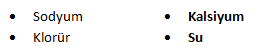 Hücre ödemi
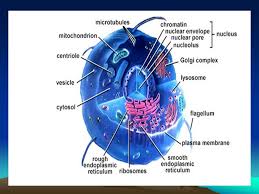 Kompartman basınç artışı
Kas iskemisi
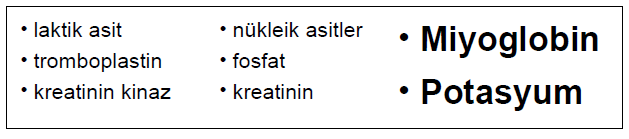 Patogenez- II
Sinirlerde 6-8 saat, kaslarda 12 saat sürerse
Kas iskemisi
Kas nekrozu
Miyoglobinüri
Hipovolemi
Asidoz- Hiperkalemi
1.
ŞOK
KARDİYAK ARREST
ABY
[Speaker Notes: Hiperkalemi dar sivri T dalgaları, 7 mmol/L üzerinde ise P dalgası düzleşmesi, PR intervali uzaması, ST depresyonu, QRS genişlemesi gibi bulgular gözlenir .]
Tedavide temel nokta;
!!!
Hızlı ve agresif sıvı tedavisi,
 Yol açan etkenlerin ortadan kaldırılması 
Ortaya çıkabilecek komplikasyonların yönetimi ve önlenmesi
Sever MŞ., Raymond Vanholder.Kitlesel Afetlerde Ezilme Sendromlu Hastaların Tedavisi için Tavsiyeler. Nephrology Dıalysıs Transplantatıon Basıc and Clinical Renal Science.2012, 27-1
Ashkenazi I, Isakovich B, Kluger Y, et al. Prehospital management of earthquake casualties buried under rubble. Prehosp Disaster Med 2005; 20: 122-133
Scharman E.J., Troutman W.G. Prevention of Kidney Injury Following Rhabdomyolysis A Systematic Review. The Annals of Pharmacotherapy. 2013 January, Volume 47
Olay yeri yönetimi- I
Enkaz altında iken;
Kurtuluş ölümü !!!!!
Enkaz altında sıkışmış yaralının tıbbi değerlendirmesine,  henüz enkaz altından çıkarılmadan önce başlanmalıdır.
Yaralı henüz enkaz altındayken ulaşılabilen ilk ekstremiteye geniş çaplı bir venöz giriş yolu yerleştirilmelidir.
Sever MŞ., Raymond Vanholder.Kitlesel Afetlerde Ezilme Sendromlu Hastaların Tedavisi için Tavsiyeler. Nephrology Dıalysıs Transplantatıon Basıc and Clinical Renal Science.2012, 27-1
ENKAZDAN ÇIKARILMADAN ÖNCE
Bir damar yolu bulmaya çalışın
Damar yolu bulamadınız
Damar yolu buldunuz
İzotonik NaCl başlayın (1 L/s)
Sıvı veremediniz
ENKAZDAN ÇIKARILMA SIRASINDA
İzotonik NaCl ‘e devam edin (1 L/s)
Kurtarma işlemi 2 saatten uzun sürdü
İzotonik NaCl verilme hızını azaltın (0,5  L/s veya daha az )
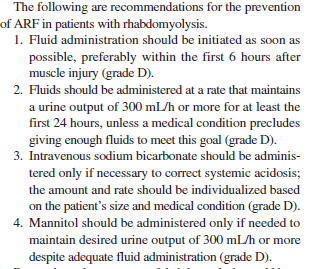 Ezilme hasarından sonra yetersiz sıvı replasmanı veya sıvı tedavisinde 6 saatten daha uzun sure gecikme ABY gelişmesi riskini önemli ölçüde artırır
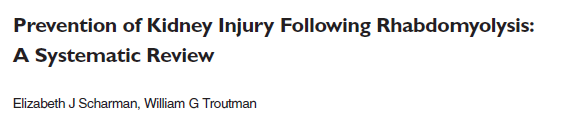 Potasyum içeren solüsyonlar ASLA kullanılmaz !
KURTARILMA SONRASI
(Kurtarılma işlemi sırasında sıvı alıyordu)
(Kurtarılma öncesinde sıvı verilmemişti)
İzotoik NaCl başlatın
İzotonik NaCl ‘e devam edin
Toplamda 3-6 L sıvı verin (çeşitli faktörlere bağlı olarak bu miktar değiştirilebilir)
-Yaşlılarda daha az
-Zayıflarda daha az 
-Hasarlanmış kas kitlesi küçük ise daha az
-Soğuk havada daha az
-Oligo-anüride daha az
-Dehidrate olanlarda daha fazla
(Sıvıların başlanmasından itibaren 6 saat izleyin)
Anüri
İdrar çıkışı(+)
Yakın takip imkansız
Yakın takip mümkün
IV sıvı
(0,5-1 L/gün + bir önceki günün tahmin edilen toplam kaybı)
IV sıvı
(6 L/gün’den daha fazla)
IV sıvı 
(3-6 L /Gün)
[Speaker Notes: Eğer elde varsa izotonik NaCl + %5 dekstroz solusyonu daha da iyidir; bu karışım kalori de sağlar ve hiperpotasemi riskini azaltır. % 0.45 hipotonik NaCl’e eklenecek sodyum bikarbonat myoglobin ve urik asidin tubuluslara cokmesini onler, metabolik asidozu duzeltir ve hiperpotasemi riskini azaltır. Mannitol’un diuretik, antioksidan ve vazodilatator etkileri vardır ve tonisitesi nedeniyle, kaslardakikompartman ici basıncı duşurur, anüri de kontrendikedir. Mannitolu sadece yakın izlem mumkunse duşunun.]
Enkazdan çıkarıldıktan sonra;
Yaralılar güvenli bir yere alınmalı
Toz inhalasyonunu önlemek için yüz maskesi uygulanabilir
Hayatı tehdit edici yaraları saptamak ve tedavi etmek, acil gereksinimleri belirlemek üzere birincil değerlendirme yapılır.
Servikal omurgayı koruyarak havayolunun sağlanması
Solunum ve ventilasyon
Dolaşım ve kanama kontrolü
Nörolojik durumun değerlendirilmesi
Yaralının soyulması

Triyaj uygulaması
[Speaker Notes: Yaralı uyanık, konuşabiliyor, oryante ve tum ekstremitelerini oynatabiliyorsa, havayolunun acık olduğu, beyine oksijen iletiminin yeterli olduğu ve major
bir merkezi norolojik yaralanmanın olmadığı sonucuna varılır. Ancak, hasta tepkisiz ise ya da gorunurde potansiyel olarak hayatı tehdit edici ya da penetran bir travması varsa, tedavi edip etmeme ve triyaj uygulaması acısından lojistik koşulları imkanlar açısından değerledirilerek triyaj yapılır. travması ve coklu yaralanmaları olanlar, kardiyak arrest gecirenler, masif yanıkları olanlar ve hemorajik şoktaki afetzedeler bulunur]
Hafif yaralanmaları olanlarda ve görünür ezilme yaralanması olmayan olgularda bile, ‘ikincil değerlendirme yapılmalıdır

Tedavisi yapılarak vital fonksiyonların stabilizasyonu sağlanmalıdır.

Hasta sırt tahtasına alınarak en yakın sağlık kuruluşuna güvenli ve etkili transportu yapılmalıdır
Sonuç olarak;
1. Acil sağlık hizmetleri sağlık zincirinin en önemli birimini oluşturarak, bu halkada ki başarısızlık diğer tüm halkaları etkileyerek mortalite ve morbidite riskini arttıracaktır.
2. Ülkemizin deprem kuşağında olması nedeniyle olay yerinde ilk müdahaleyi yapan acil sağlık personeline, kurtarma ekiplerine crush sendromu yönetimi ve tedavisi, akut böbrek yetmezliği tedavi ve bakımı konusunda bilgilenmiş olmaları gerekir.
3.Çok hafif  yaralanmalarda bile crush sendromu olasılığı akılda tutulmalı, her yaralı crush açısından değerlendirilmeli
4.Kurtarma ekipleri içinde sağlık görevlileri mutlaka bulunmalı, kurtarma ekiplerine ilk yardım dersleri verilmeli
5.Enkazdan çıkarıldıktan sonra ilk olarak EKG çekilerek hiperkalemi yönünden değerlendirilmelidir (özellikle erkekler).
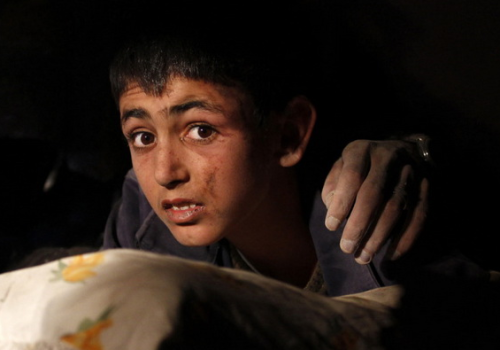 CRUSH SENDROMUNUN HASTANE ÖNCESİ YÖNETİMİ
Beliz YEKELER KAHRAMAN 
Ali EKŞİ
yekeler_beliz@hotmail.com